River Reintroduction into Maurepas Swamp& West Short Lake Pontchartrain Risk Reduction ProjectCombined Project Overview & Challenges
presented by:Leah B. Read, PEAECOM
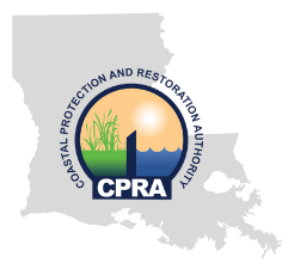 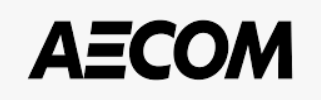 Maurepas / WSLP 
Big Picture
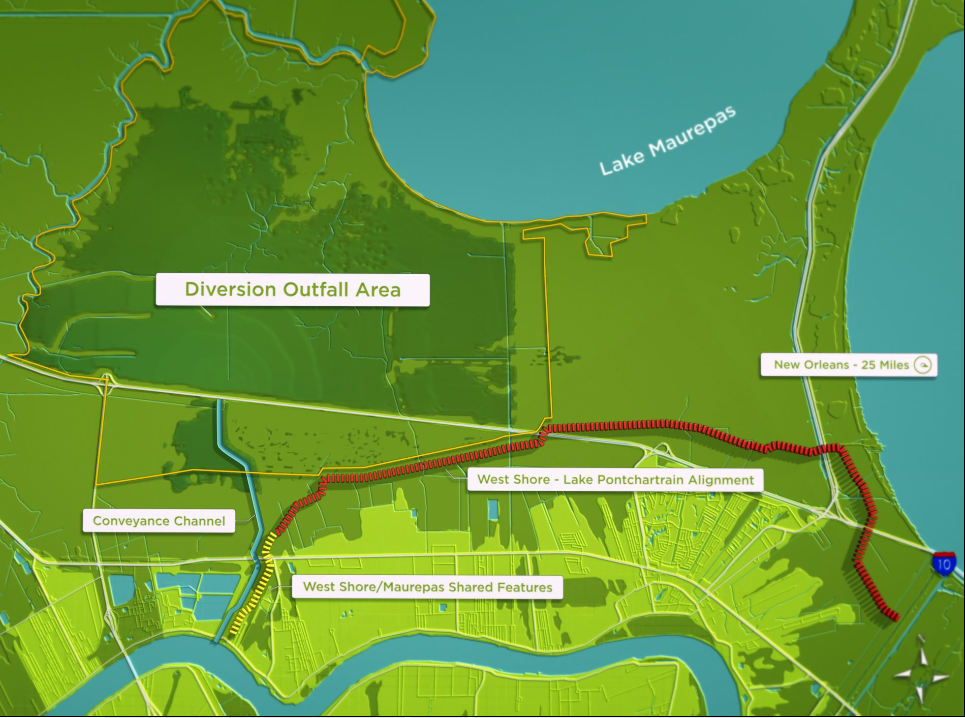 Maurepas runs 5 ½  miles N - S
WSLP-111, -112 & -113
Share Common N-S Corridor
New Orleans 25 miles
Separate 2500-ft N of US-61
WSLP Separate Alignment
Maurepas Continues North, WSLP Heads East
Conveyance Channel
WSLP / Maurepas Shared Features
Maurepas Purpose is to combat Saltwater Intrusion
Gramercy
Garyville
CPRA
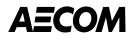 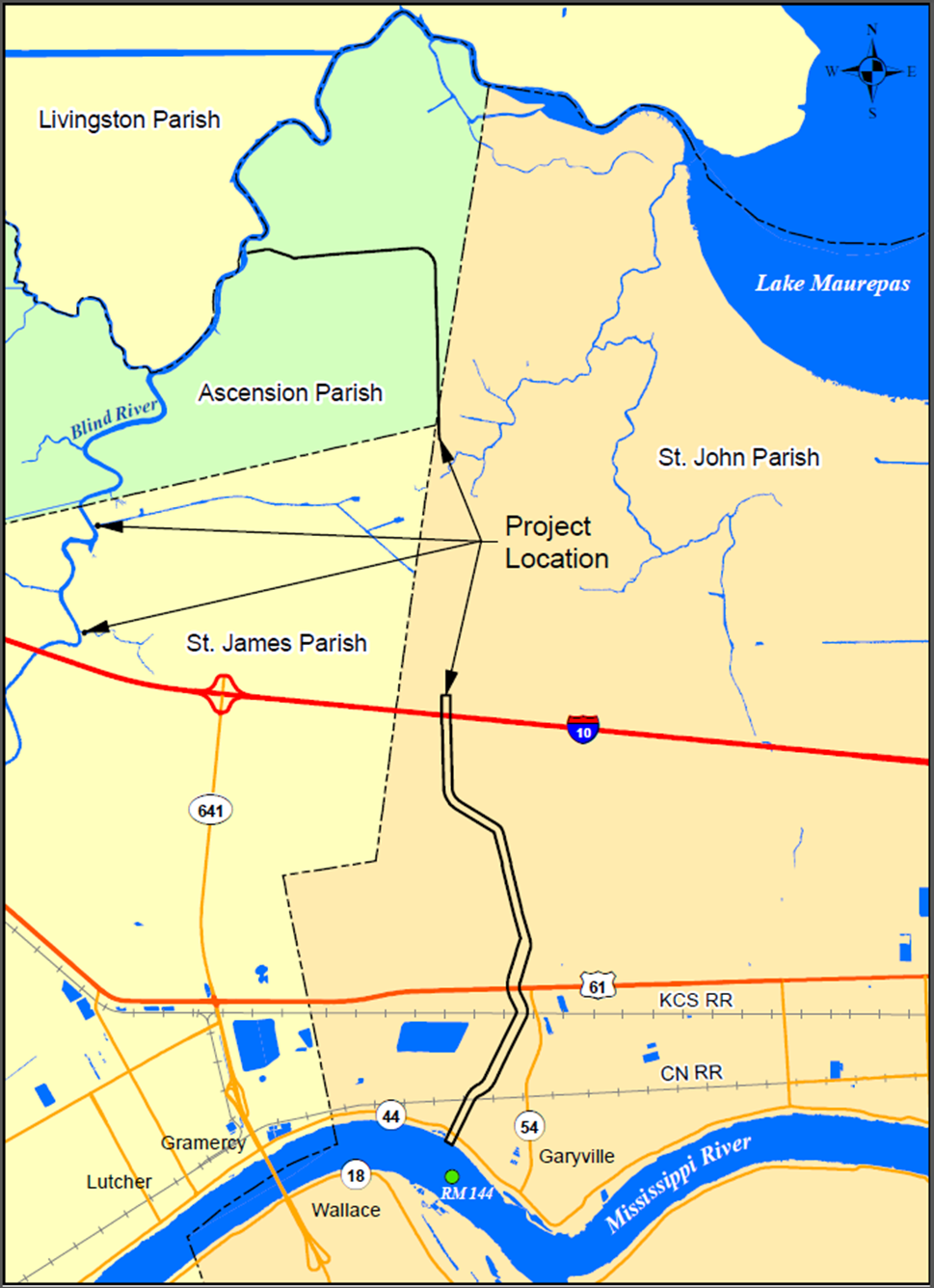 Maurepas  Project  History
- First discussed / planned in 	1990’s
- First major design phase in early 	2000’s
- LDNR’s significant design effort 	started post-Katrina
Utility Corridor
- Shifted to CPRA (OCPR) and 	restarted ~2010, paused ~2013
Camp
- Formally tied (as mitigation) to 	WSLP Project this year
CPRA
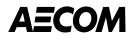 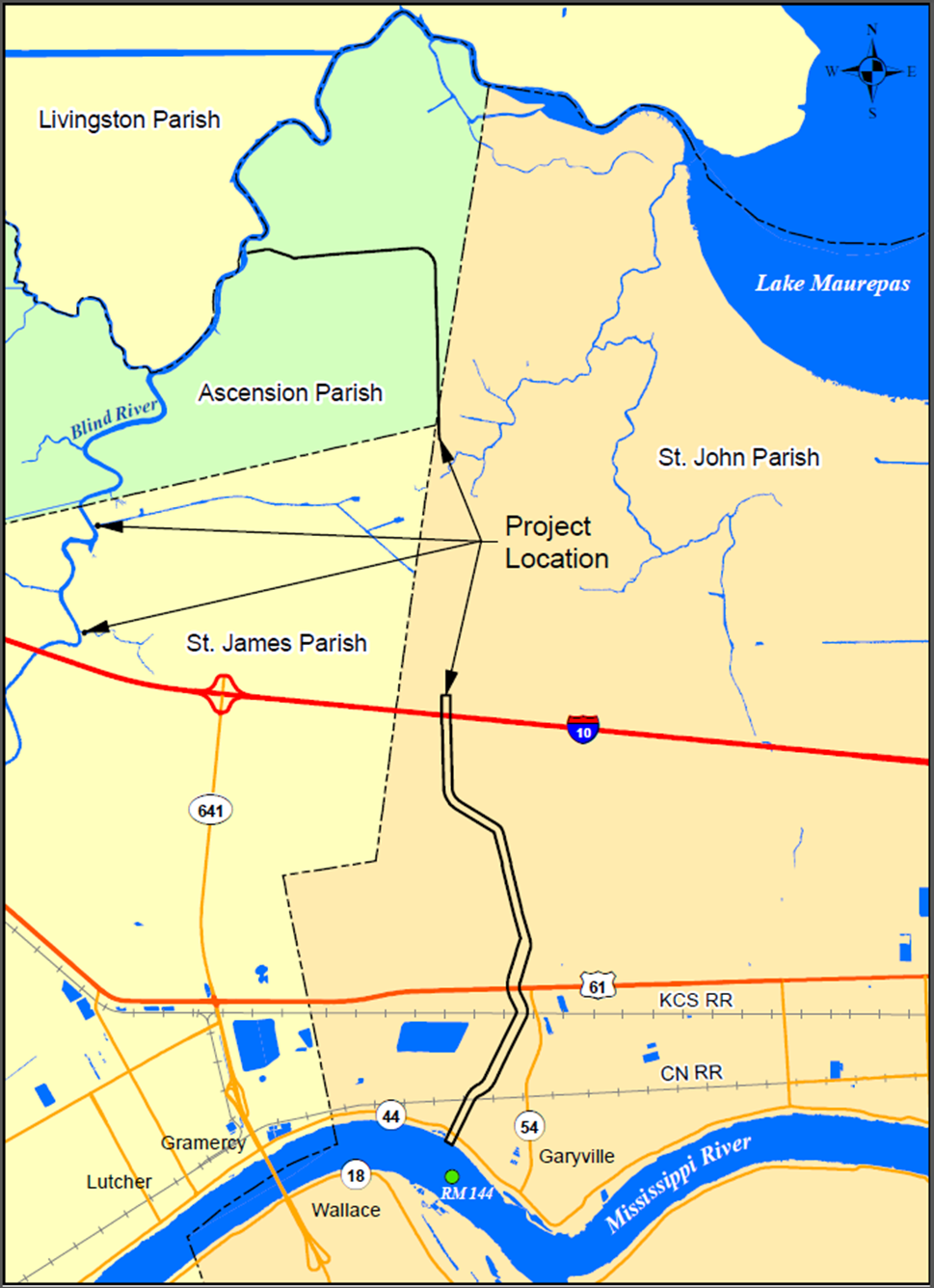 Maurepas Project  Overview
- 2,000-cfs Freshwater Diversion 	from MR to Maur. Swamp
- Intended to Benefit ~45,000 acres
- Affects St. John the Baptist 
          & St. James Parishes
- Miss River Intake Structure
Utility Corridor
- 2 Railroad Crossings
- 2 Roadway Crossings   	(River Rd. & Airline Hwy.)
Camp
- 1 Interstate Crossing
CPRA
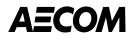 Maurepas  Project  Overview
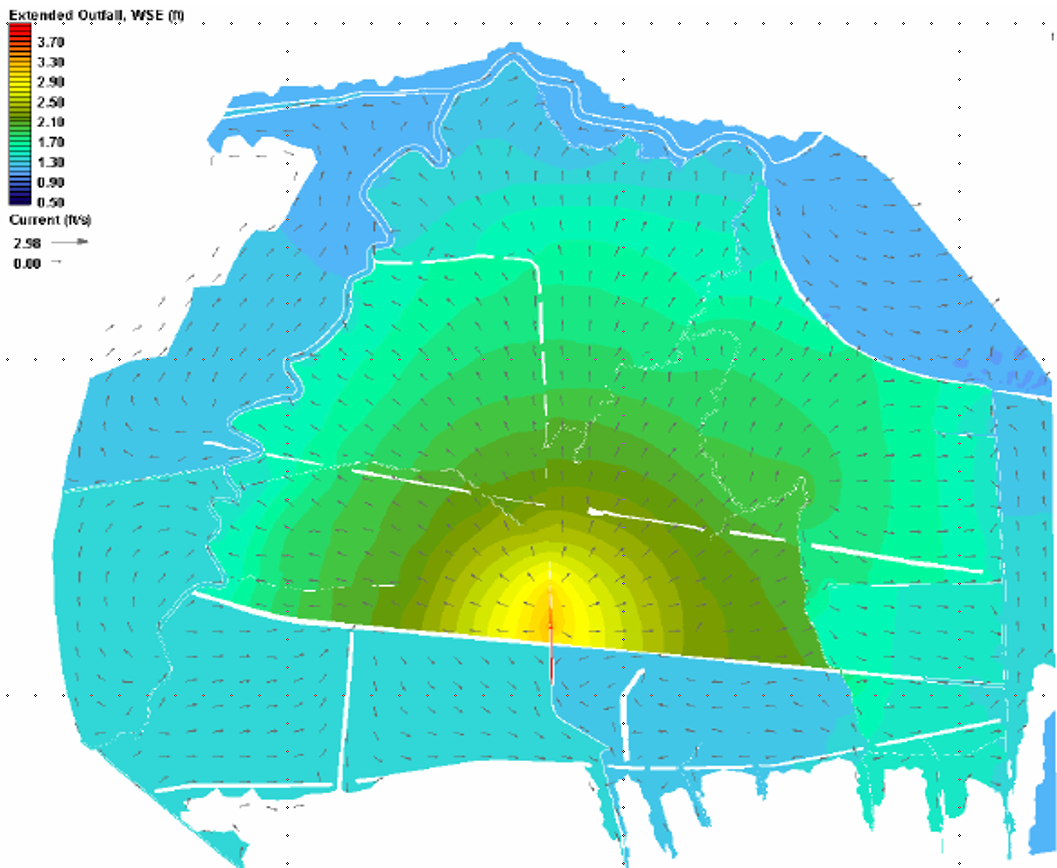 - Primary aim is to reintroduce 	freshwater and nutrients into 	swamp. Some sediment will also 	be introduced.
- Extensive calibration & 	examination of ADCIRC modeling 	to determine dispersal.
- Total Nitrogen, Total Phosphorous, 	& Salinity are the primary 	nutrients/properties examined.
CPRA
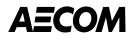 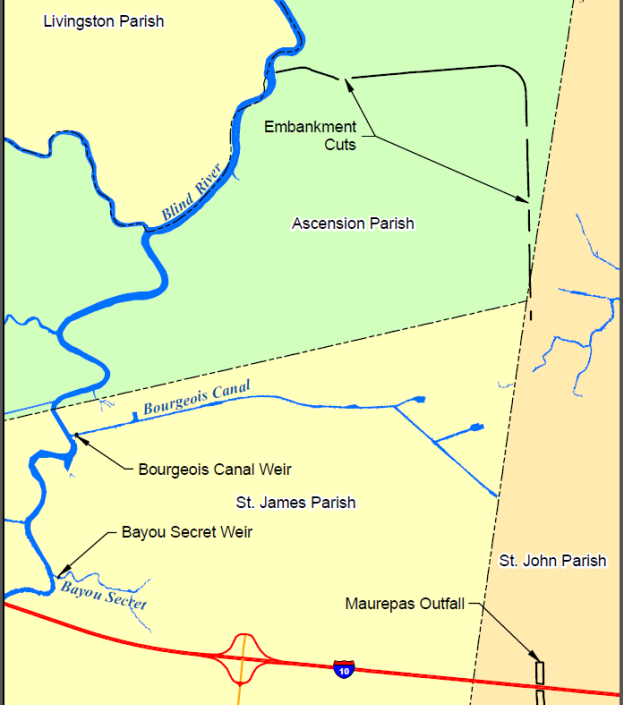 Maurepas  Project  Overview
- Embankment cuts in existing logging 	RR spur to promote water circulation.
- Weirs to be installed at Bourgeois Canal 	& Bayou Secret at Blind River 	discharge points. Purpose is to avoid 	short-circuiting of 	diversion’s output 	into river (would reduce retention 	time in target improvement zone).
CPRA
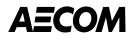 Project Challenges – Mississippi River
- Headworks housing 3 – 10ft x 10ft sluice gates to be constructed within MR Levee via cofferdam system
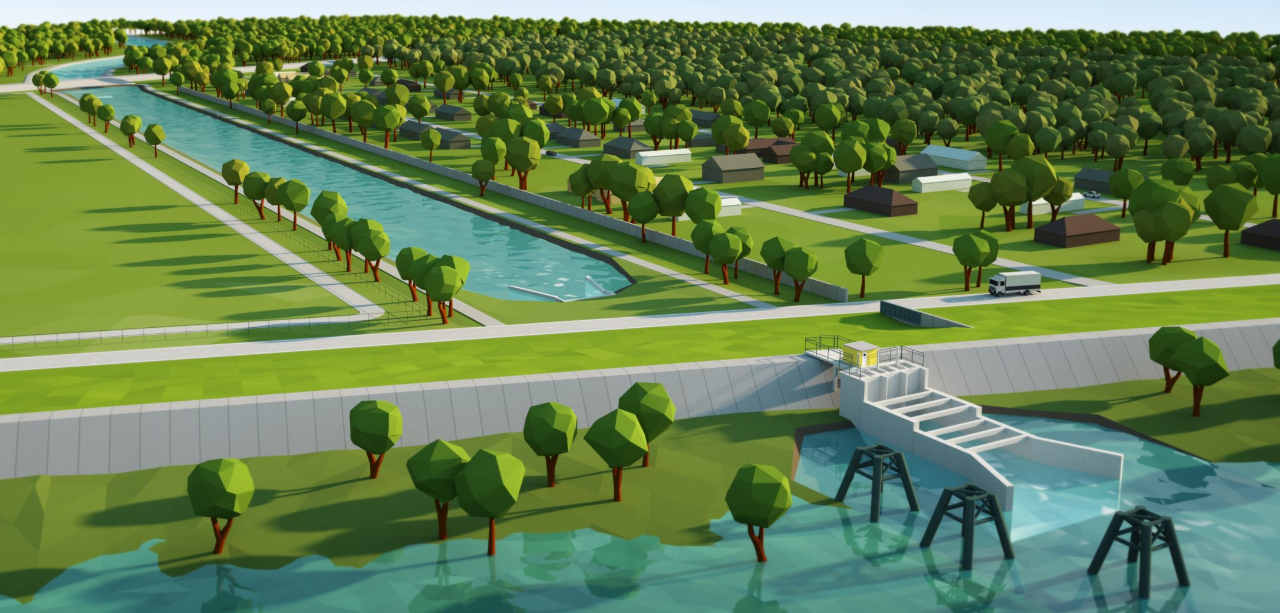 River Rd. Crossings
- River Rd. construction for channel & WSLP features to be phased
Sedimentation Basin
Intake Headworks
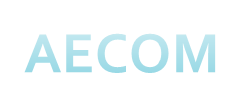 CPRA
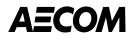 Project Challenges – Industrial Development
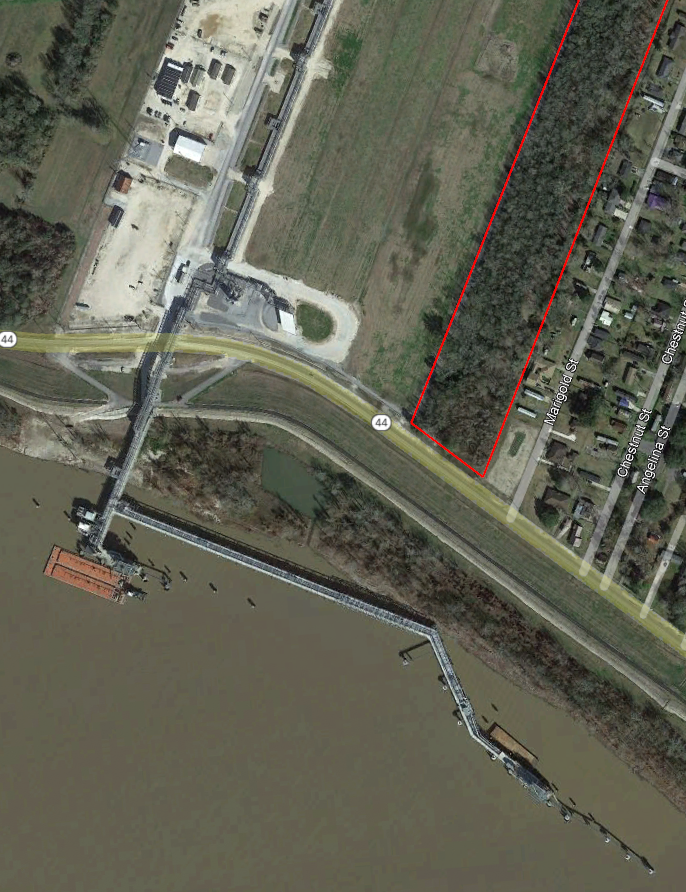 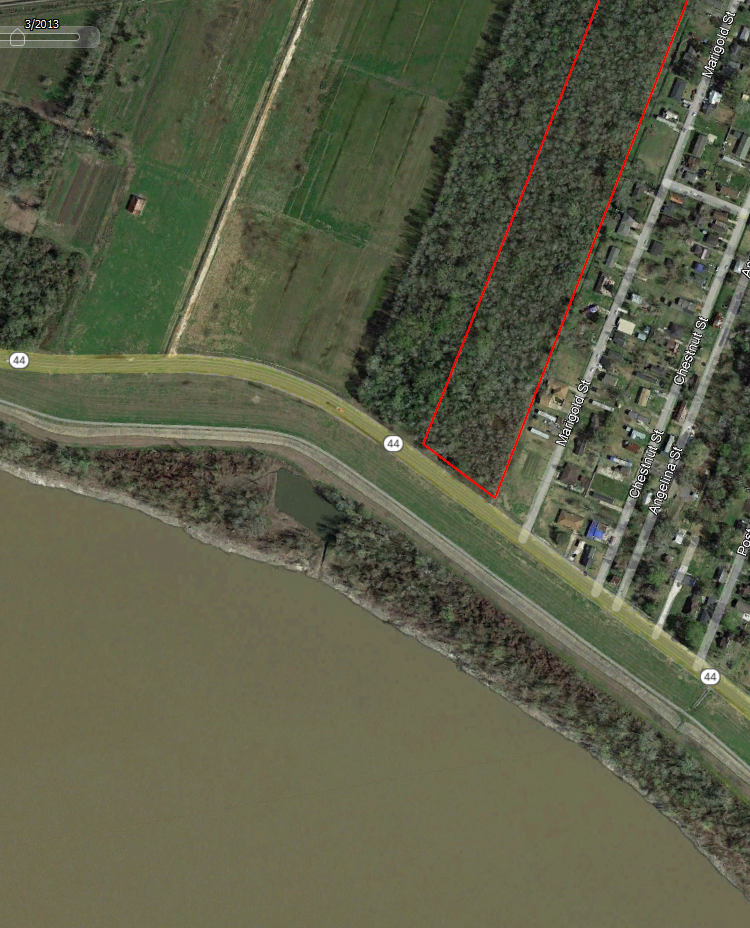 Current Miss River Headworks Location
2013 Miss River Headworks Location
CPRA
AECOM
Project Challenges – Industrial Development
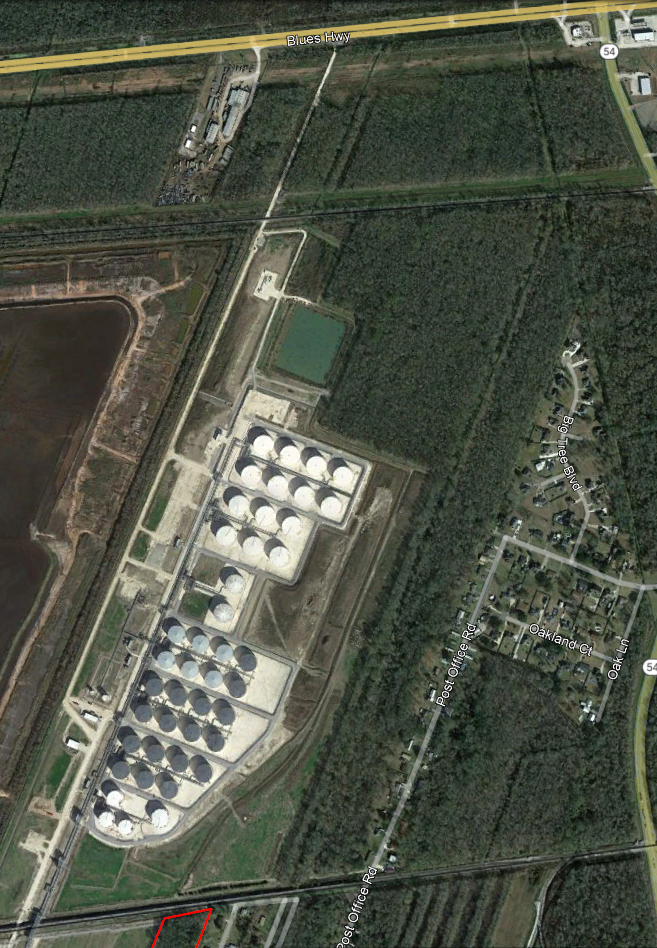 KCS RR merged with CP.  

Crossing expanded from 1 to 2 lines, including future Amtrak
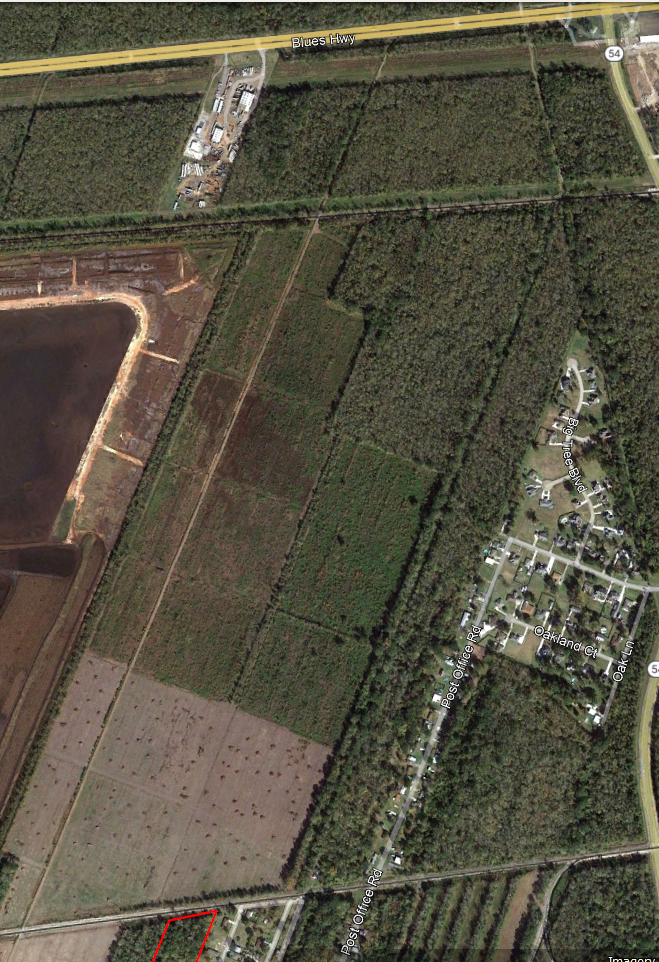 CN RR to Airline Hwy, 2013
CN RR to Airline Hwy, Current
CN RR crossing expanded to 4 rail lines

previously 2
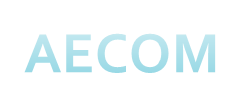 CPRA
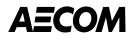 Project Challenges – WSLP Integration
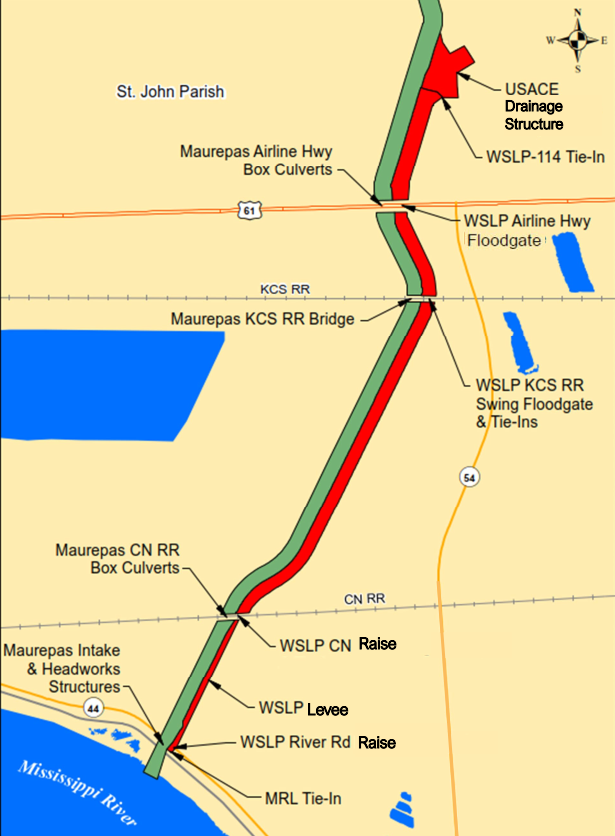 - All features must fit within same 300-ft ROW.
- Many drainage patterns developed for Maurepas 	Project must be re-routed, and additional 	infrastructure added, because of WSLP Flood 	Risk Reduction features.
- Stability of many features must be re-examined 	because of addition of adjacent levee / 	floodwall.
CPRA
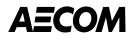 River Reintroduction into Maurepas Swamp& WSLP Risk Reduction ProjectCombined Project Overview & ChallengesThank You!Contact Information:Leah B. Read, PE leah.read@aecom.com(504) 586 – 8111 (office)
CPRA
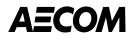